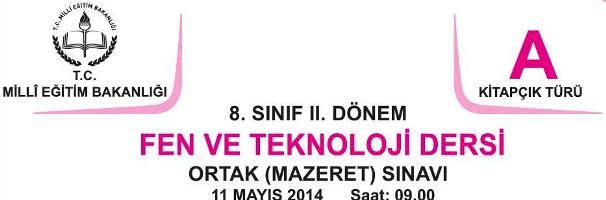 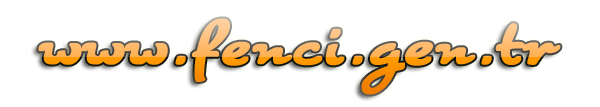 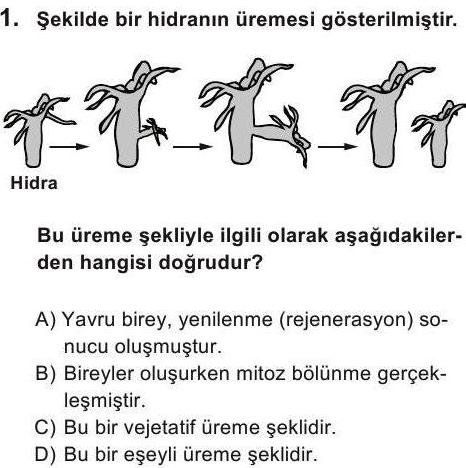 B
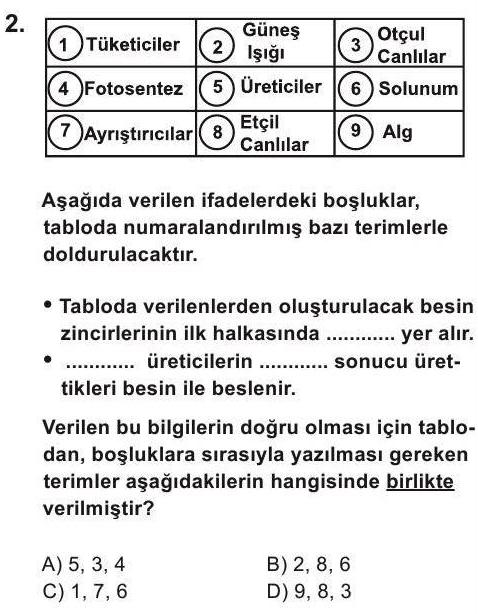 A
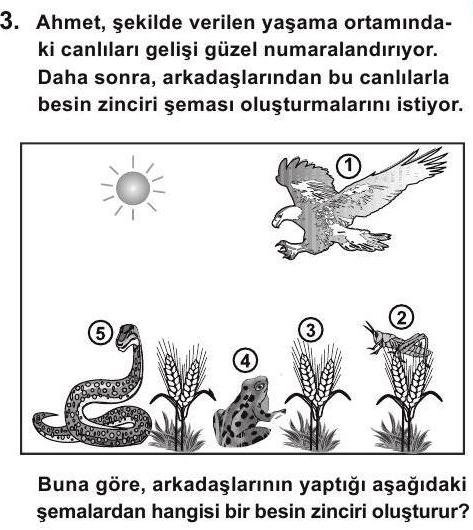 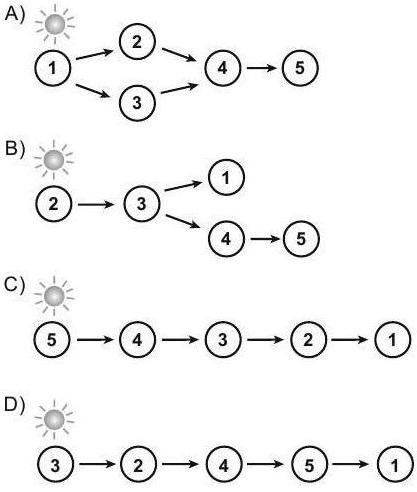 D
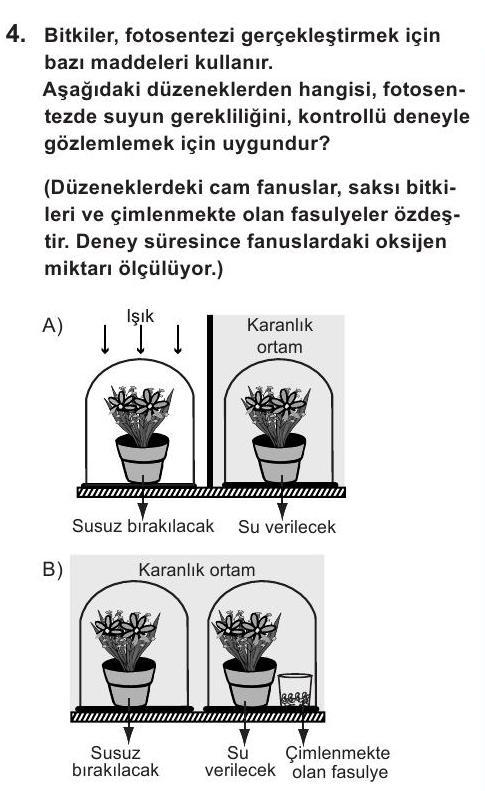 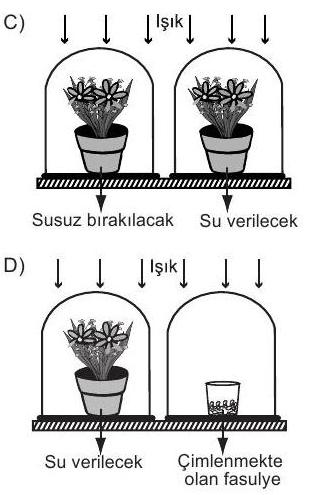 C
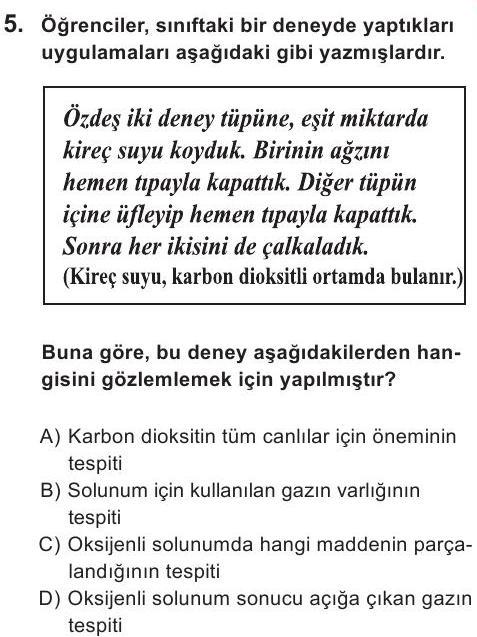 D
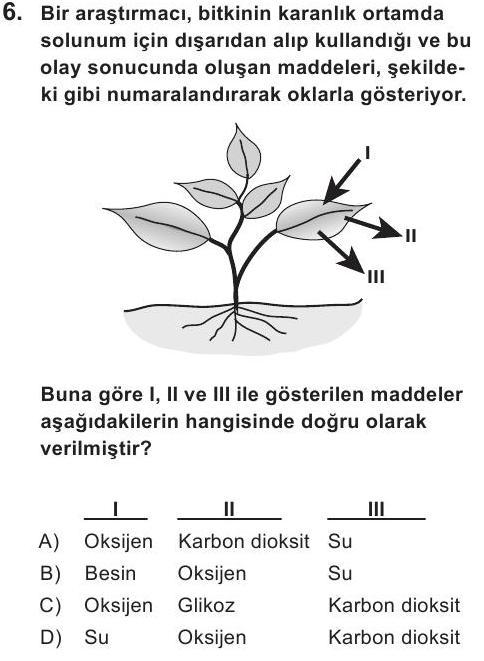 A
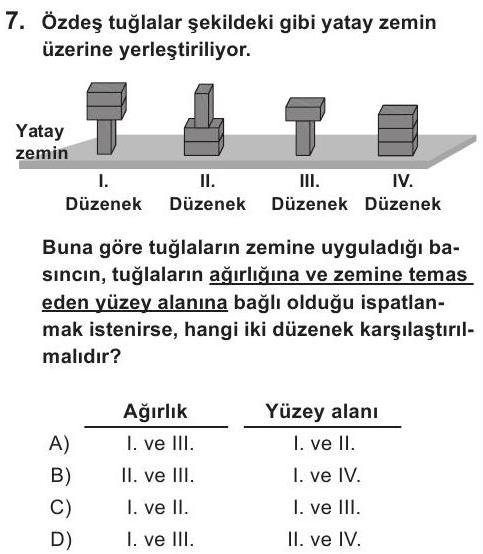 A
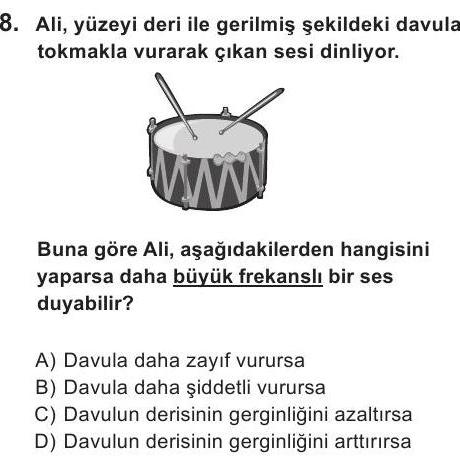 D
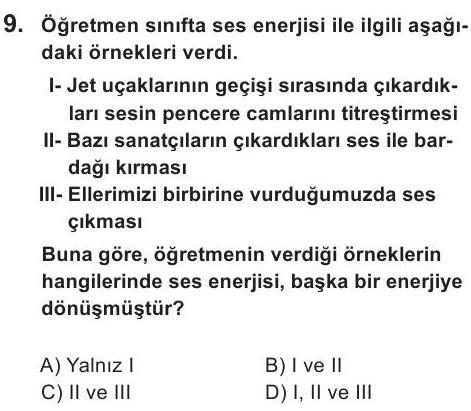 B
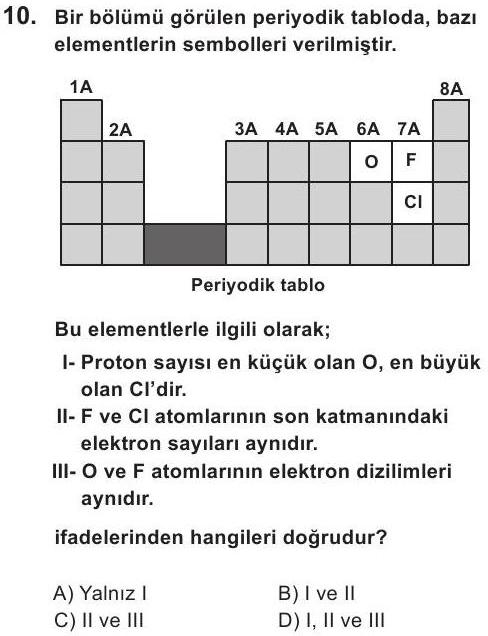 B
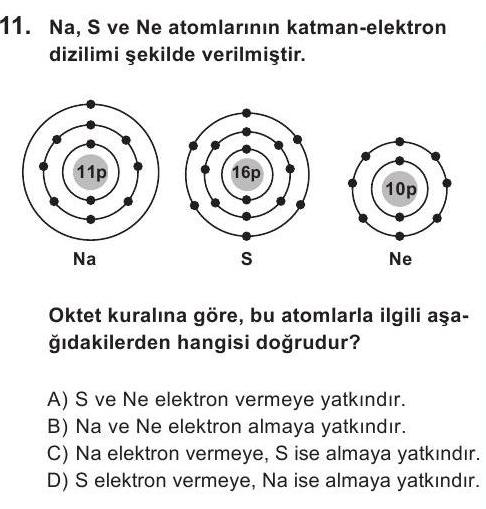 C
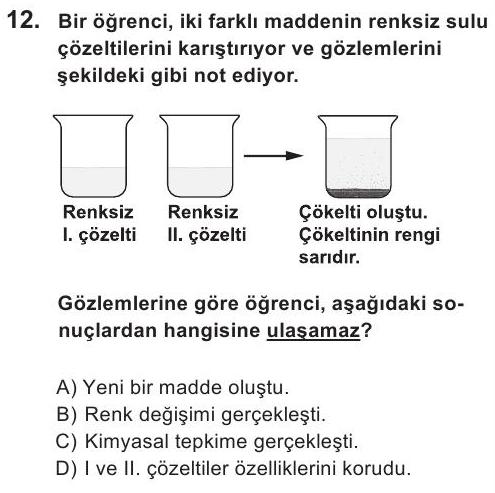 D
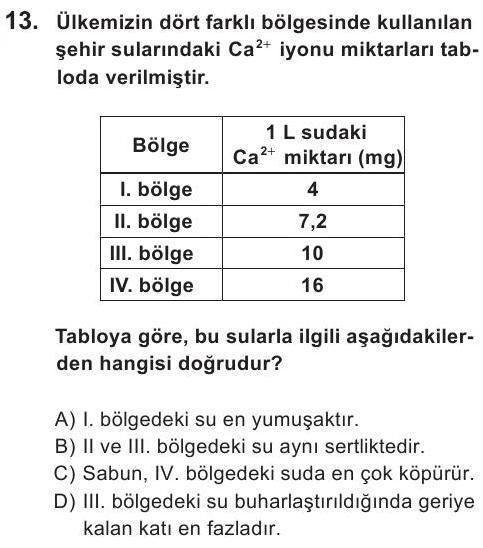 A
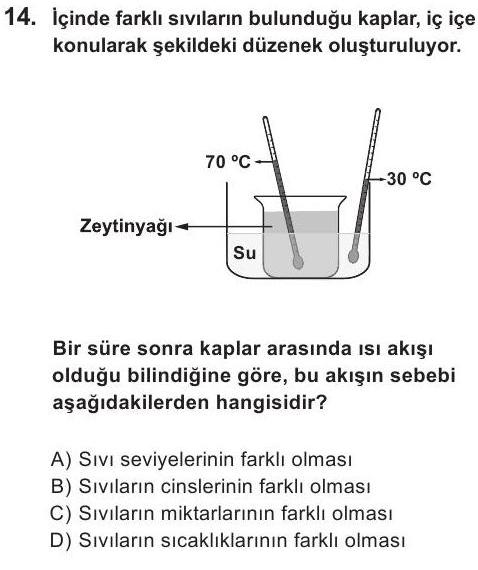 D
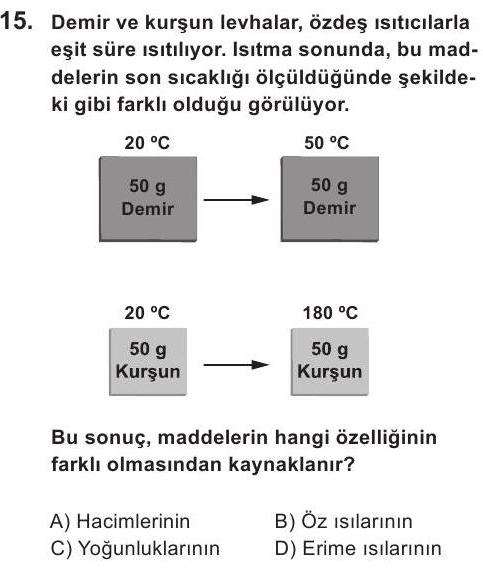 B
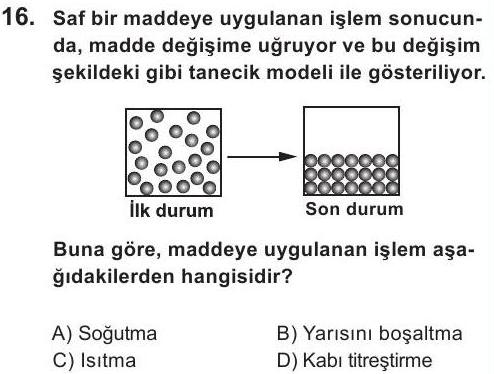 A
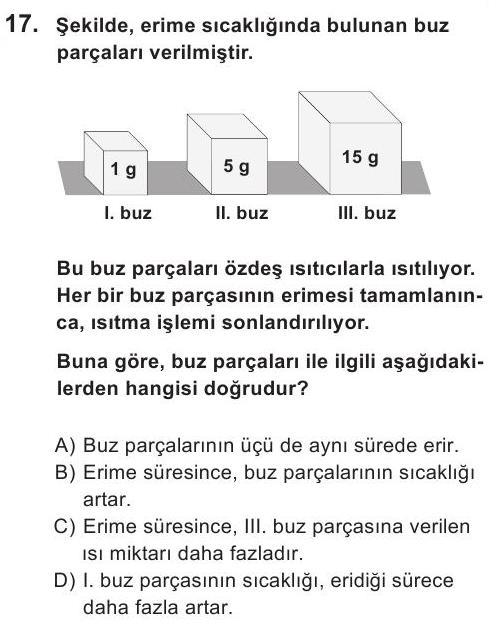 C
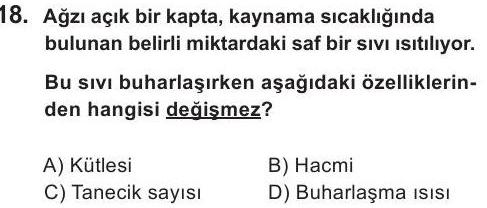 D
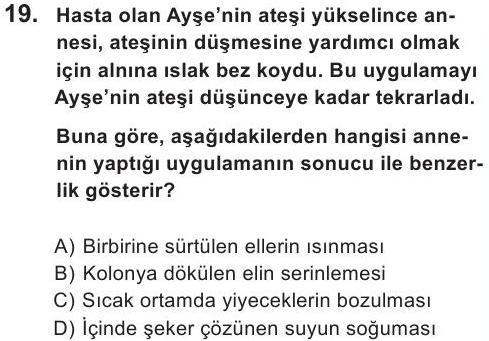 B
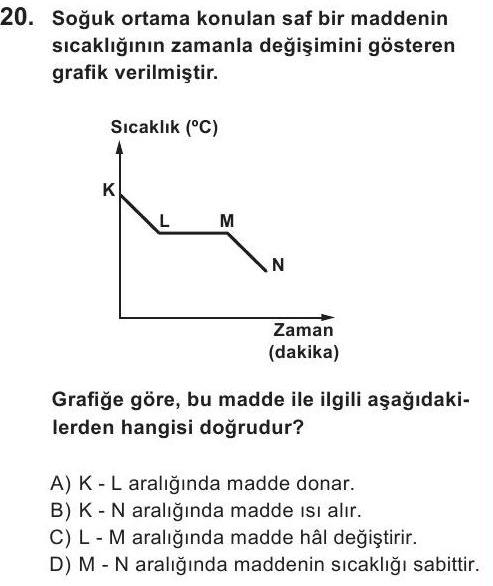 C
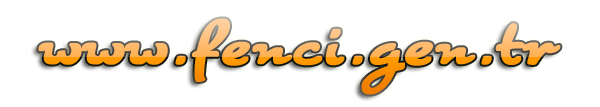